Бібліо-монополіст
Літературна гра
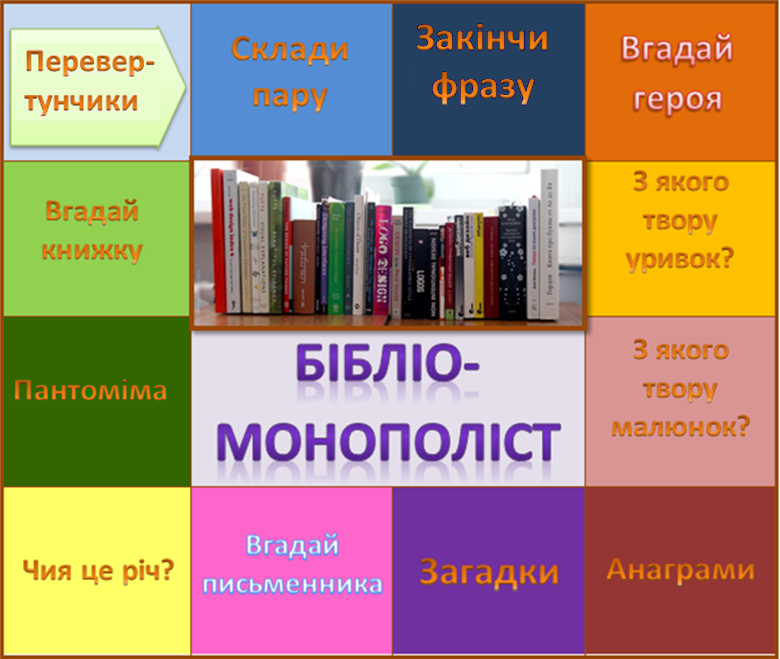 Знаряддя для гри
Фішки -           + 

Гральний кубик -   

БІВи (240 шт.)-             ,
Картки(по 12 шт.) -
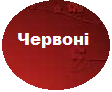 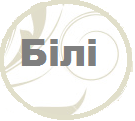 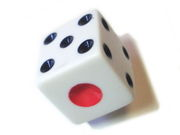 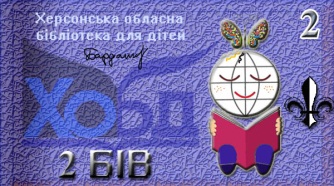 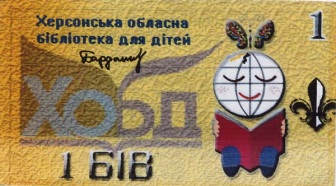 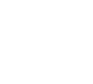 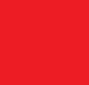 Правила гри
У грі беруть участь як мінімум дві команди (червоні та білі)
Методом жеребкування визначається команда, котра ходить першою.
Для того, щоб здійснити хід, команда кидає гральний кубик. 
Хід починається з клітинки, котра відмічена стрілкою.  
Після того, як хід здійснено, команда починає виконувати серію завдань, котрі містяться в тій категорії, на якій зупинилася команда.
Ведучий
Утримує банк БІВів
Зберігає та видає картки
Оголошує завдання
Оцінює відповіді
Виплачує БІВи
Капітани команд
Обов'язки:
Кидання кубика 
Переставляння фішок
Зберігання та розпорядження БІВами
Основне завдання:захоплення ігрових клітинок
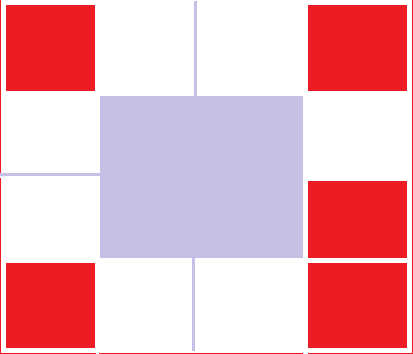 В даному випадку спостерігаємо перемогу команди БІЛИХ
Особливість використання БІВів
Після того, як команда виконує завдання, її відповідь оцінюється БІВами. Максимальна кількість за одну категорію – 20 БІВів. Щоб покрити своїм кольором ігрову клітинку, команда гравців повинна виплатити 10 Бівів. 

10 БІВів =            або
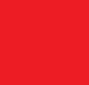 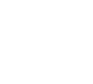 Якщо ігрове поле вже покрите
Якщо фішка потрапляє на поле, захоплене противником, то команда сплачує противнику штраф у розмірі 5 БІВів та переставляє фішку на наступну вільну ділянку. Якщо фішка потрапляє на поле, котре вже захоплене цією командою – штраф не сплачується.
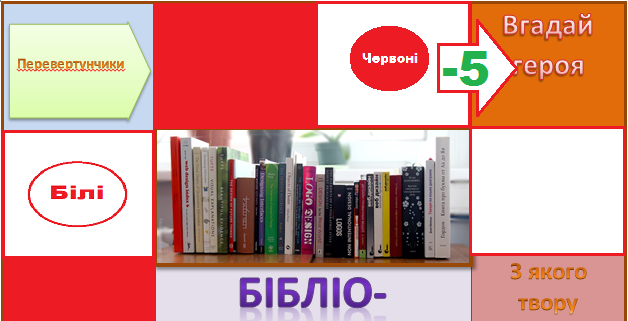 Якщо команда не може заплатити за поле
Якщо команді не вистачає Бівів, щоб захопити клітинку, то поле не покривається, а категорія запитань змінюється на іншу
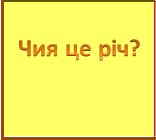 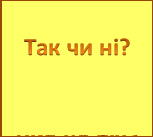 Якщо команди покрили однакову кількість клітинок
В такому випадку переможець визначається кількістю Бівів, що залишилися на руках команд


  14 › 8 = перемога ЧЕРВОНИХ
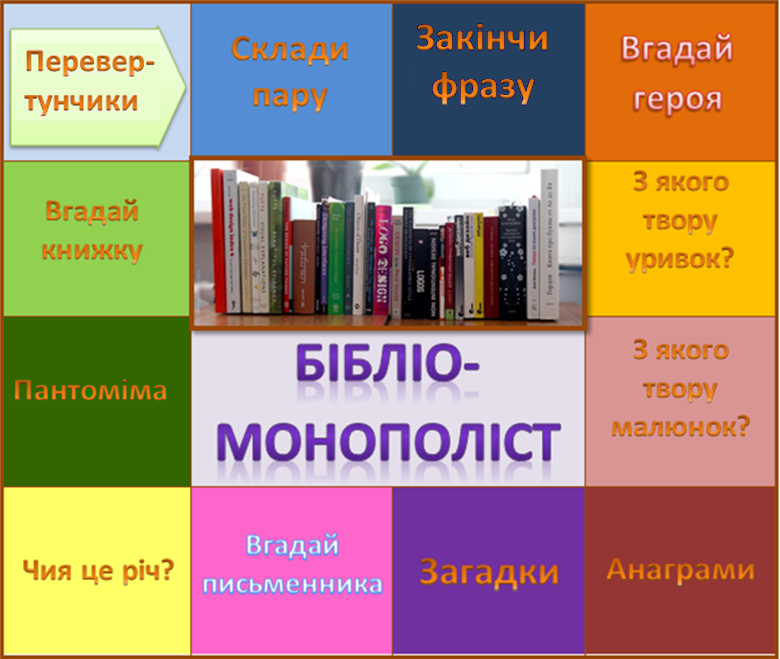